OPERATORIA CON FUNCIONESCOMPOSICIÓN DE FUNCIONES Y FUNCIÓN INVERSA
Objetivo.- Reforzar la composición de funciones , la función inversa .
-Resolver operatoria con funciones.
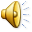 Operatoria con funciones
La operatoria con funciones es la suma, la resta , multiplicación y división de funciones.
Ejemplos
Dadas las funciones :
F(x)=  x + 1     y     g(x)= 
Determinar:
A) f(x) + g(x)=  X+1 +
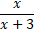 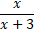 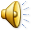 continuación
Mínimo común múltiplo    x + 3
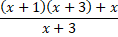 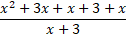 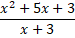 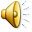 B
=
F(x) · g(x) = (x+1).





Este es el resultado de la multiplicación.
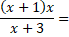 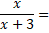 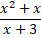 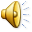 Composición de funciones
Dadas las funciones :
F(x) = 2x  ,   g(x) =X2
F o g (x)= f(g(x))= f(x2)= 2X2

G o f (x)= g (f (x)) = g ( 2x) =(2x)2= 4x2
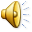 Otra composición de funciones
Si f(x) = 1/x   y g(x) = x+2/x-2
F o g(x)=F ( g(x))= F((x+2)/(x-2))=
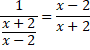 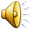 Función Inversa
Para determinar la inversa de una función, se debe despejar la x y luego cambiar las x por y las y por x.
Ejemplos.- Determinar la función inversa de:
1) f(x) = 2x + 3     y = 2x + 3 hay que despejar x,
Entonces y -3 = 2x , entonces 
Cambiamos x por y
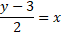 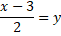 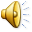 continuación
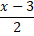 f-1(x) =

Esto se puede verificar si está correcto, aplicando la composición de f o  f-1
Estara correcto si el resultado da x
F of-1 =f (f-1 (x))=f (


Se cumple la igualdad a la identidad que es x
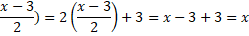 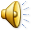 RECORDATORIO
LA OPERATORIA CON FUNCIONES SE RESUELVE COMO OPERATORIA CON EXPRESIONES ALGEBRAICAS.
SI AL COMPONER UNA FUNCIÓN CON SU INVERSA SE OBTIENE X, ESTO INDICA QUE LA FUNCIÓN INVERSA ES CORRECTA.

            FIN
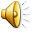